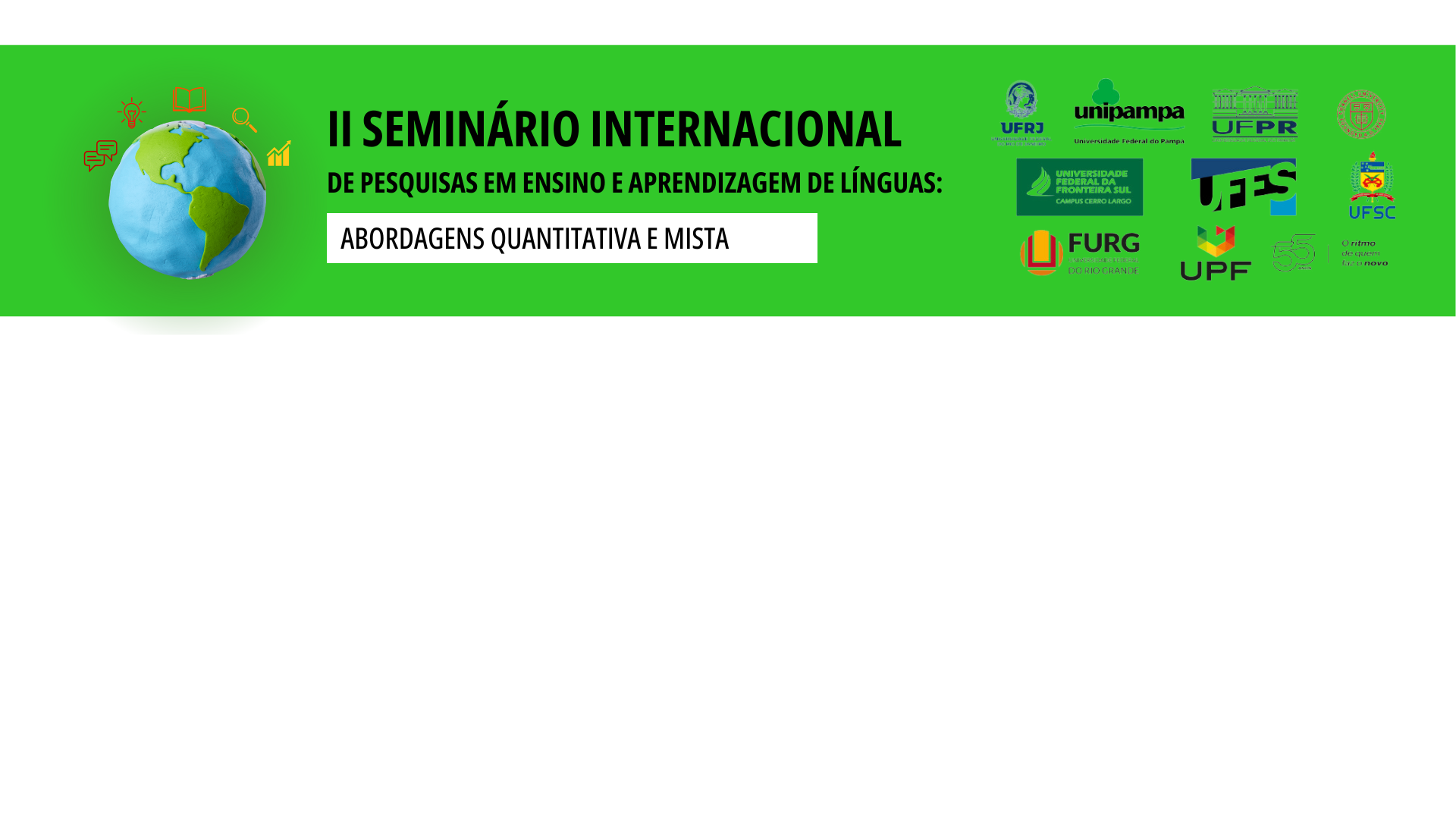 Clique para adicionar o título do trabalho
Clique para adicionar os autores
INTRODUÇÃO
Insira o texto aqui.
REFERENCIAL TEÓRICO
Insira o texto aqui.
METODOLOGIA
Insira o texto aqui.
RESULTADOS
Insira o texto aqui.
CONCLUSÃO
Insira o texto aqui.
REFERÊNCIAS BIBLIOGRÁFICAS
Insira o texto aqui.